Výzkumný ústav meliorací a ochrany půdy, v.v.i.Oddělení Pozemkové úpravy a využití krajiny 
www.vumop.cz
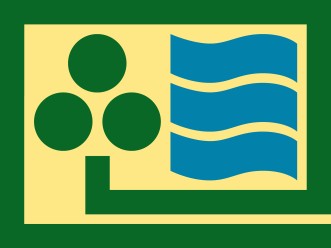 Pozemkové úpravy
 „krok za krokem“
Ing. Michal Pochop
Humpolec 2015
Jednotlivé kroky v pozemkových upravách

Proces pozemkových úprav se řídí zákonem č. 139/2002 Sb., o pozemkových upravách
a pozemkových úřadech a o změně zákona č. 229/1991 Sb., o úpravě vlastnických vztahů k půdě
a jinému zemědělskému majetku, ve znění pozdějšich předpisů.

Zahájení řízení o pozemkové úpravě

Řizení o pozemkových upravách zahajuje pozemkový úřad.
 
l Pozemkový uřad zahají řizení o pozemkových upravách vždy, pokud se pro to vysloví
              vlastníci pozemků nadpoloviční výměry zemědělské půdy v dotčeném katastralním uzemí.

l Zahajení řizení v důsledku stavební činnosti, kdy se jedná zejména o stavby dálnic,
                       rychlostních silnic, obchvatů.

   l Další důvody zahajení jako jsou zejména nutnost vyřešení protipovodňových a protierozních
             opatření, které napomahají zmirnění škod na životech, majetku a na životním prostředí.

Formy pozemkových úprav a stanovení obvodu
Komplexní pozemkové úpravy (KoPÚ). Jejich rozsah musí splňovat veškeré náležitosti
definované zákonem a zvlaštním pravním předpisem, kterým je vyhláška č. 13/2014 Sb. o postupu
při provadění pozemkových uprav a náležitostech návrhu pozemkových úprav.
Další formou jsou Jednoduché pozemkové úpravy (JPÚ). 9
Do obvodu pozemkových úprav (ObPÚ) jsou zahrnuty pozemky (zpravidla mimo zastavitelnou  část k.ú.) nezbytné pro dosažení cílů pozemkových úprav a obnovy katastrálního operátu  s přihlédnutím k požadavkům vlastníků pozemků, příslušné obce a katastrálního úřadu.

Výběr zpracovatele pozemkové úpravy

Pozemkový úřad provede výběrové řízení dle platných právních předpisů, na jehož základě uzavře  smlouvu se zpracovatelem.
Retenční nádrže na Českomoravské vrchovině
10
Podklady pro řešení pozemkové úpravy

Významným podkladem pro návrh pozemkové úpravy je polohopisné případně i výškopisné  zaměření skutečného stavu terénu. Důležitými podklady jsou územně plánovací dokumentace,  podklady katastru nemovitostí, mapa BPEJ (bonitovaná půdně ekologická jednotka sloužící pro  rozlišení půdních a klimatických podmínek, které mají vliv na produkční schopnost zemědělské  půdy a její ekonomické ohodnocení), dříve vyhotovené studie území, historické mapy a další  potřebné podklady pro zpracování návrhu pozemkových úprav.

Úvodní jednání

Cílem jednání je seznámení účastníků řízení s účelem, přínosem, formou, postupem zpracování  pozemkových úprav. Je představen zpracovatel pozemkových úprav. Na úvodním jednání se volí  sbor zástupců vlastníků pozemků.

Podrobný průzkum terénu a jeho vyhodnocení

Podrobný průzkum terénu se provádí v celém obvodu pozemkových úprav. V případě potřeby  z hlediska ochrany pozemků před vodní erozí a před povodněmi nebo pro řešení dalších opatření  v oblasti vod se provede i v lokalitách na něj navazujících (dílčí povodí). Průzkum se provádí tak,  aby byl zjištěn skutečný stav využívání území.
Jednotlivé kroky v pozemkových úpravách
Zeměměřické činnosti

V návaznosti na dohodu mezi pozemkovým úřadem a katastrálním úřadem probíhají zeměměřické  činnosti, kterými jsou zejména zaměření polohopisu a výškopisu, tvorba podrobného polohového  bodového pole (PPBP), zjišťování hranic obvodů pozemkových úprav, tvorba digitální katastrální  mapy (DKM) v návaznosti na schválený návrh a vytyčení pozemků na podkladě nové DKM.

Upřesnění a rekonstrukce přídělů v rámci pozemkových úprav

Upřesnění přídělu je určení hranic přídělu, kdy hranici přídělu nelze jednoznačně určit.  Rekonstrukcí přídělu je určení hranic přídělu v případech, kdy existují pouze neúplné, poškozené  podklady nebo se tyto podklady nedochovaly. Pozemkové úřady v těchto případech rozhodují  o upřesnění hranic.

Zpracování soupisu nároků vlastníků pozemků

Soupis nároků vlastníka určuje, se kterými parcelami vlastník vstupuje do pozemkových úprav,  s jakou výměrou těchto parcel, s jakou cenou a s jakou vzdáleností. Vzdálenost se nejčastěji určuje  od středu obce, cena zemědělských pozemků se pro potřeby pozemkových úprav určuje podle  kódu BPEJ bez přirážek a srážek. Nárokový list je vlastníkům pozemků písemně zaslán a vlastníci  mají možnost vznést připomínky, které jsou pak předmětem řešení.

11
Plán společných zařízení

V rámci této činnosti se připravuje základní kostra budoucího nového uspořádání pozemků  vlastníků. Jedná se o systém dopravních zařízení (zpevněné a nezpevněné cesty),  vodohospodářských a protierozních zařízení (průlehy, příkopy, retenční nádrže, vsakovací pásy,  větrolamy apod.) a prvky územního systému ekologické stability (biocentra, biokoridory  a interakční prvky). Výchozím podkladem je podrobný terénní průzkum území a analýza všech  dostupných podkladů. Na tvorbě plánu společných zařízení (dále PSZ) se podílí odborníci z celé  řady oblastí. Ve všech případech se návrh PSZ řídí platnými normami a přepisy. K návrhu se využívá  moderních programových prostředků, jak pro výpočet dimenzí, tak pro jejich umístění do terénu.  Výsledný návrh je projednáván a schvalován jednak se sborem zástupců, dále pak na veřejném  zastupitelstvu obce. K tomuto návrhu pak uplatňují své připomínky i zástupci státní správy  a vlastnící či správci dotčených zařízení. Schválený návrh společných zařízení dopracovaný do  jednotlivých parcel vytvoří soustavu parcel, jejichž vlastníkem se ve většině případů stává obec  nebo stát. Tento krok je nutný pro následnou realizaci těchto zařízení.

Návrh nového uspořádání pozemků

Návrh nového uspořádání pozemků je nejdůležitější částí pozemkových úprav. Pozemky se  umisťují do tzv. kostry, kterou tvoří odsouhlasený PSZ. Pozemky se scelují, dělí a přizpůsobují  tvarem konﬁguraci terénu a požadavkům na optimální obdělávání a na ochranu zemědělské půdy. V rámci návrhu se dopracovávají požadavky na přístupnost všech pozemků. Umisťování nových  pozemků se děje na základě dobrovolnosti, kdy zpracovatel vede jednání s vlastníky o umístění  jejich pozemků.
Rozhodování o pozemkové úpravě

Předpokladem pro vydání rozhodnutí o schválení návrhu pozemkové úpravy je souhlas s návrhem  vlastníků tří čtvrtin výměry půdy řešené v pozemkové úpravě. Po vystavení návrhu k veřejnému  nahlédnutí pro možnost vznesení případných námitek a připomínek a následném závěrečném  jednání vydá pozemkový úřad rozhodnutí o schválení návrhu pozemkové úpravy.

Vyhotovení podkladů pro obnovu katastrálního operátu

V rámci pozemkových úprav je zpracována digitální katastrální mapa.
Protipovodňová retenční nádrž v k.ú. Němčice a k.ú. Žďár u Blanska
12
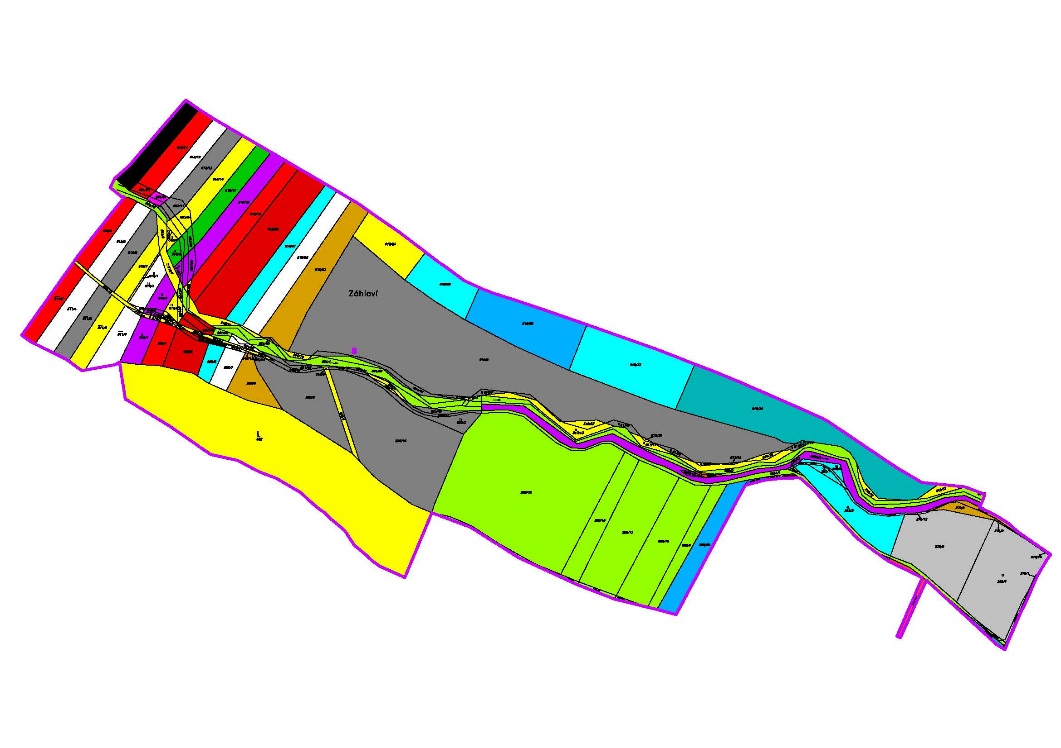 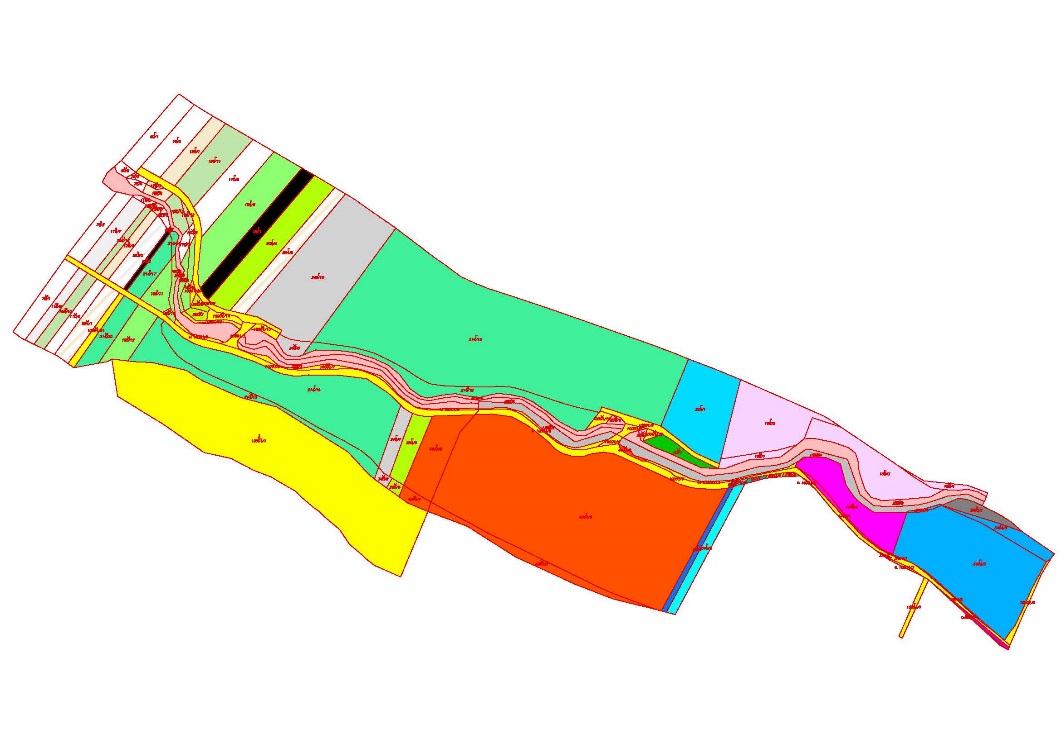 Vytyčení nově navržených pozemků

Pozemkový úřad zabezpečí, aby nové uspořádání pozemků bylo vytyčeno a označeno v terénu  podle potřeby vlastníků. Realizace vytyčení probíhá na podkladě žádostí vlastníků pozemků.  Vytyčení nelze opakovaně hradit z prostředků státu.

Realizace společných zařízení vyplývajících ze schváleného návrhu

Na základě schváleného návrhu pozemkových úprav stanoví pozemkový úřad po dohodě se  sborem zástupců, místní samosprávou, a se zřetelem na ﬁnanční zajištění postup realizace  pozemkových úprav. Společná zařízení jsou nejčastěji realizována z prostředků Programu rozvoje  venkova, Operačního programu Životní prostředí, případně z vlastních zdrojů obce, aj.


Péči o realizovaná opatření provádí vlastník společného zařízení.
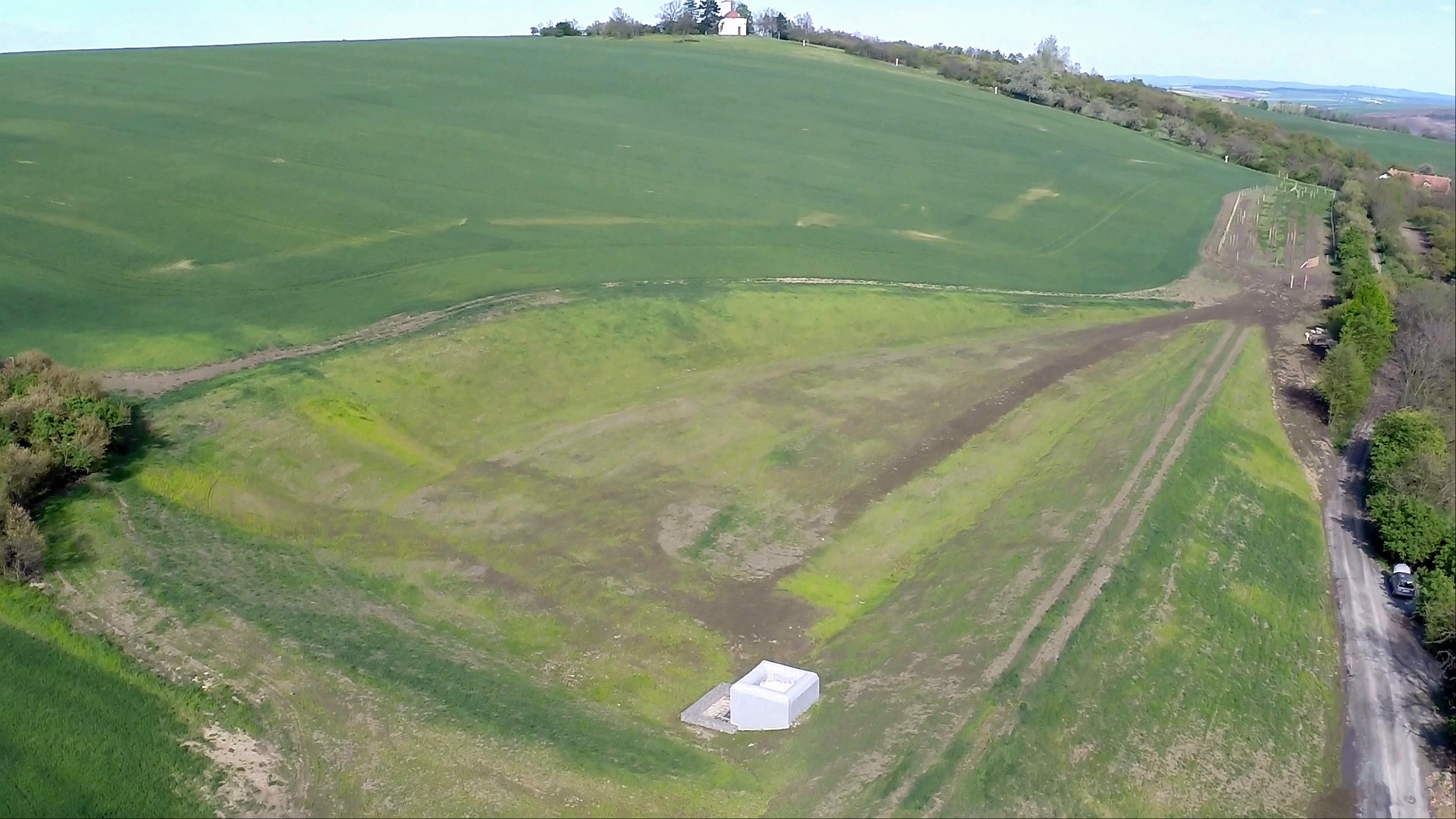 Děkuji za pozornost
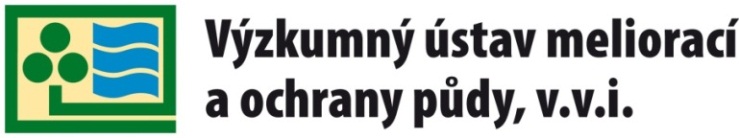 Ing. Michal Pochop